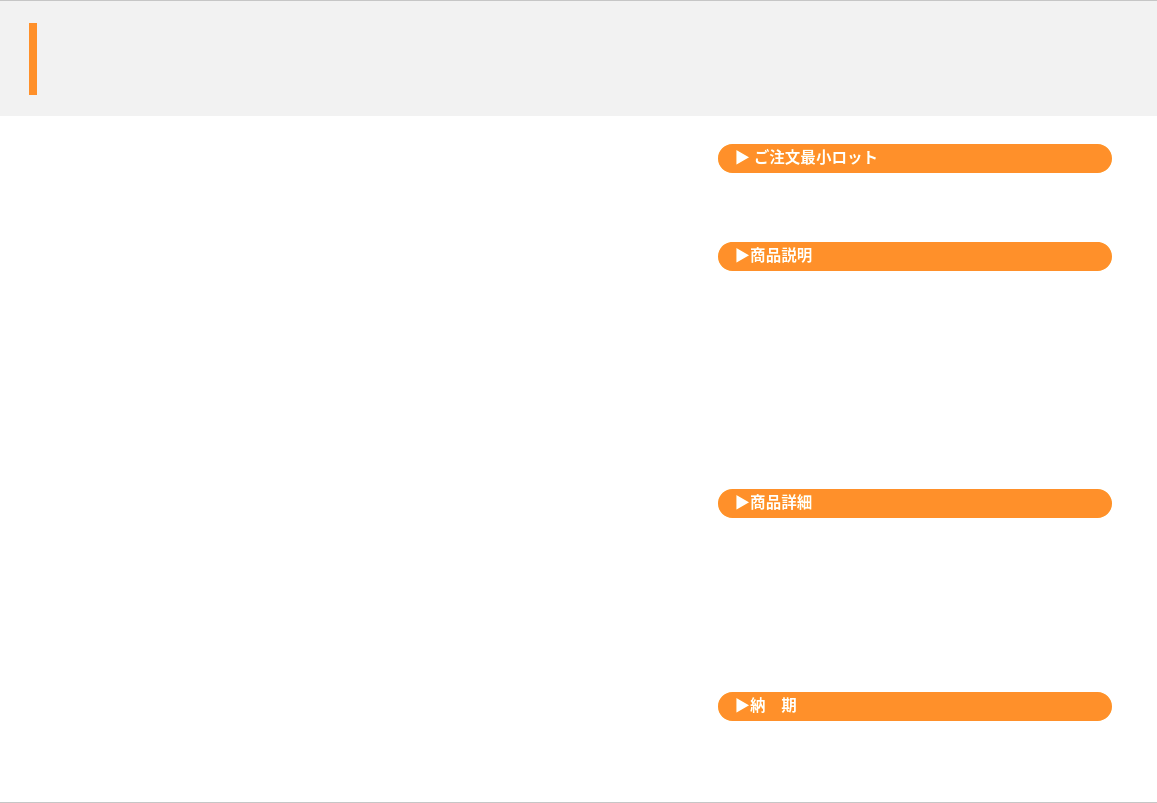 クリップマグネット
書類をまとめてとめる&磁石だから貼り付けできる
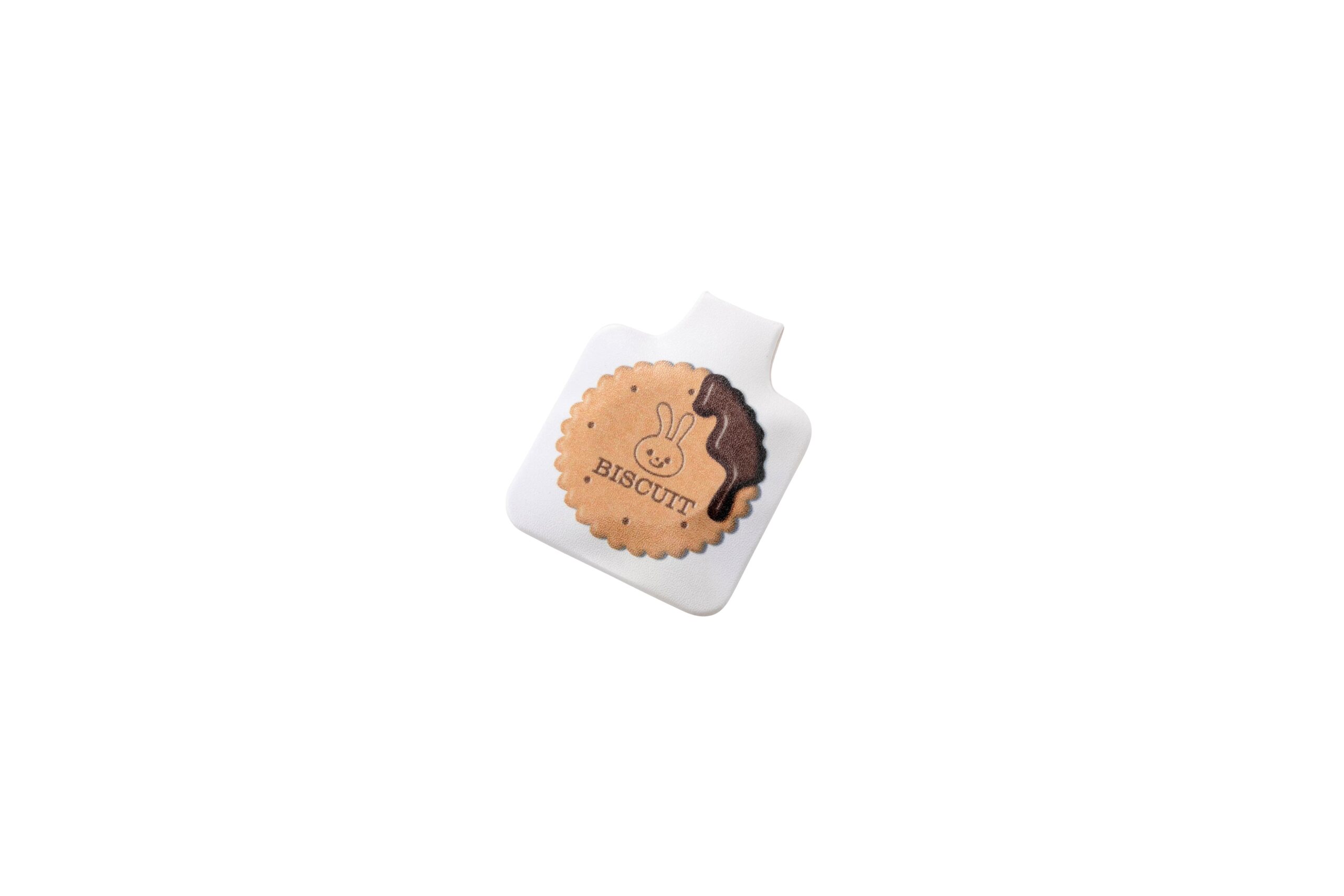 1,000個から
書類をまとめたり、メモをはさんでデスクに貼ったり、ペンや小物のホルダーとしたり…家でもオフィスでも活躍するマグネットクリップです。
フルカラー印刷も可能。オリジナル型もできます。
受注生産品です。
品　番　　org026
サイズ　　開いた状態：約35mm×90mm
材　質　　マグネット、PVC
印　刷　　片面フルカラー
外　装　　個別PP袋入
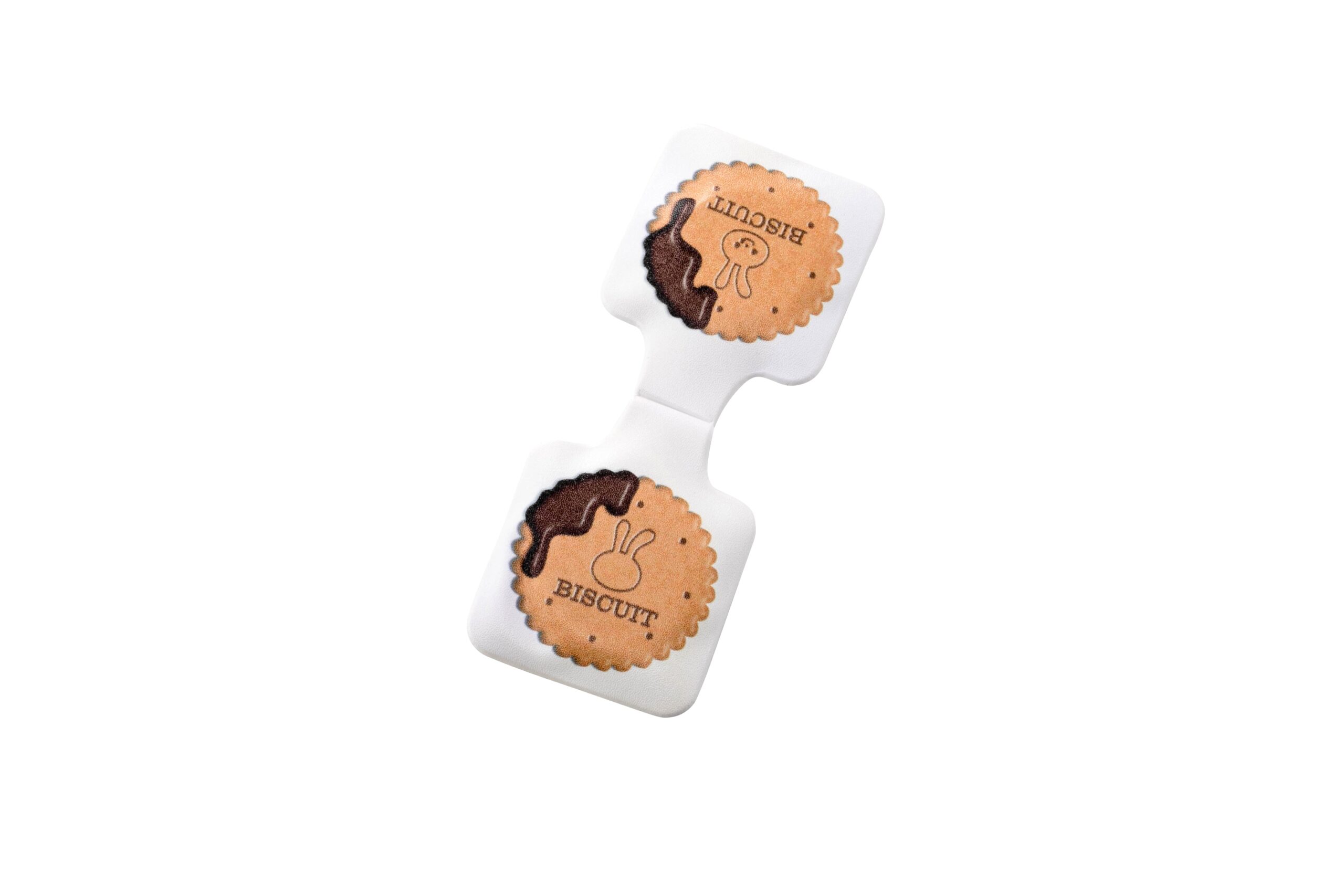 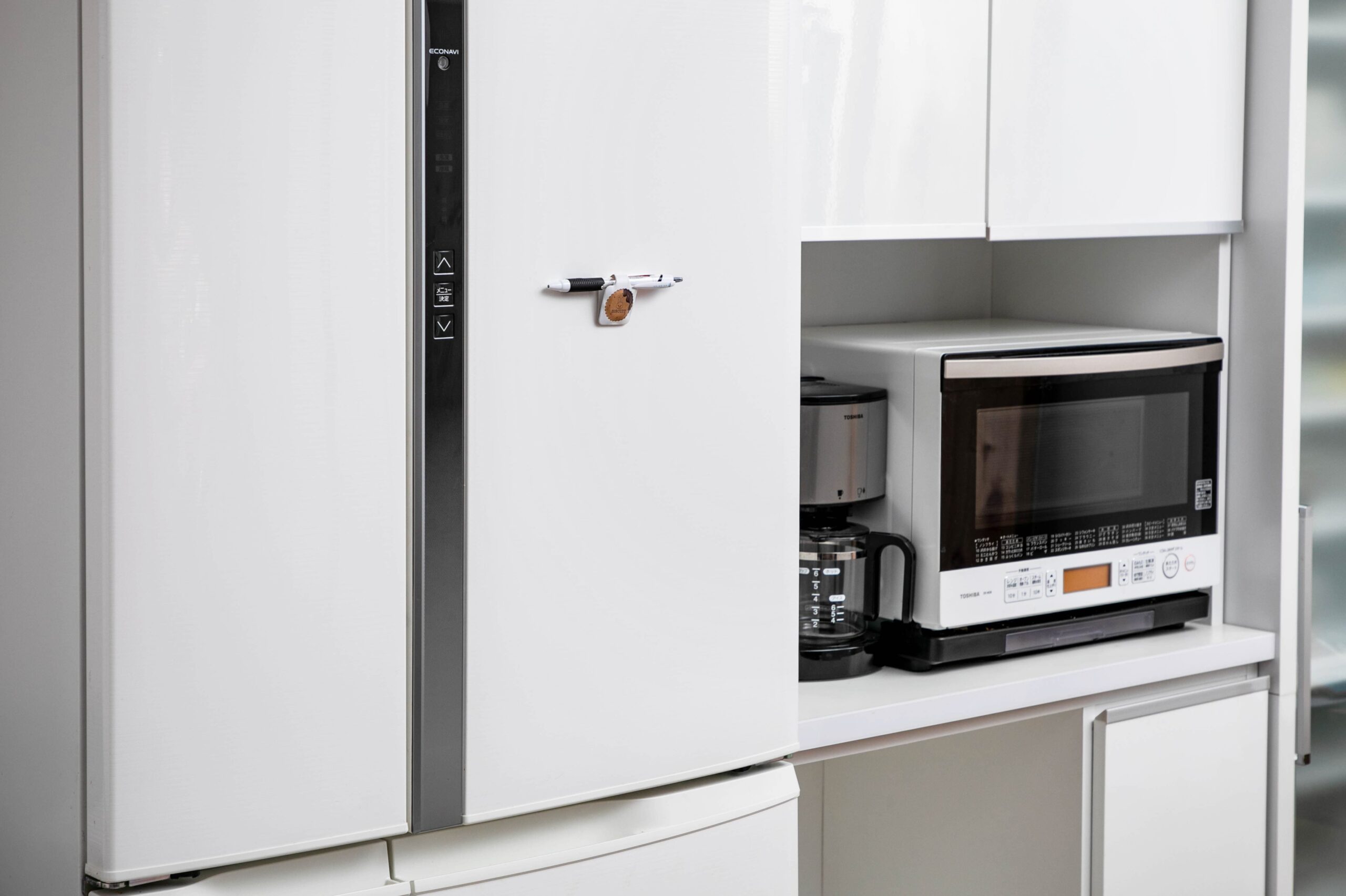 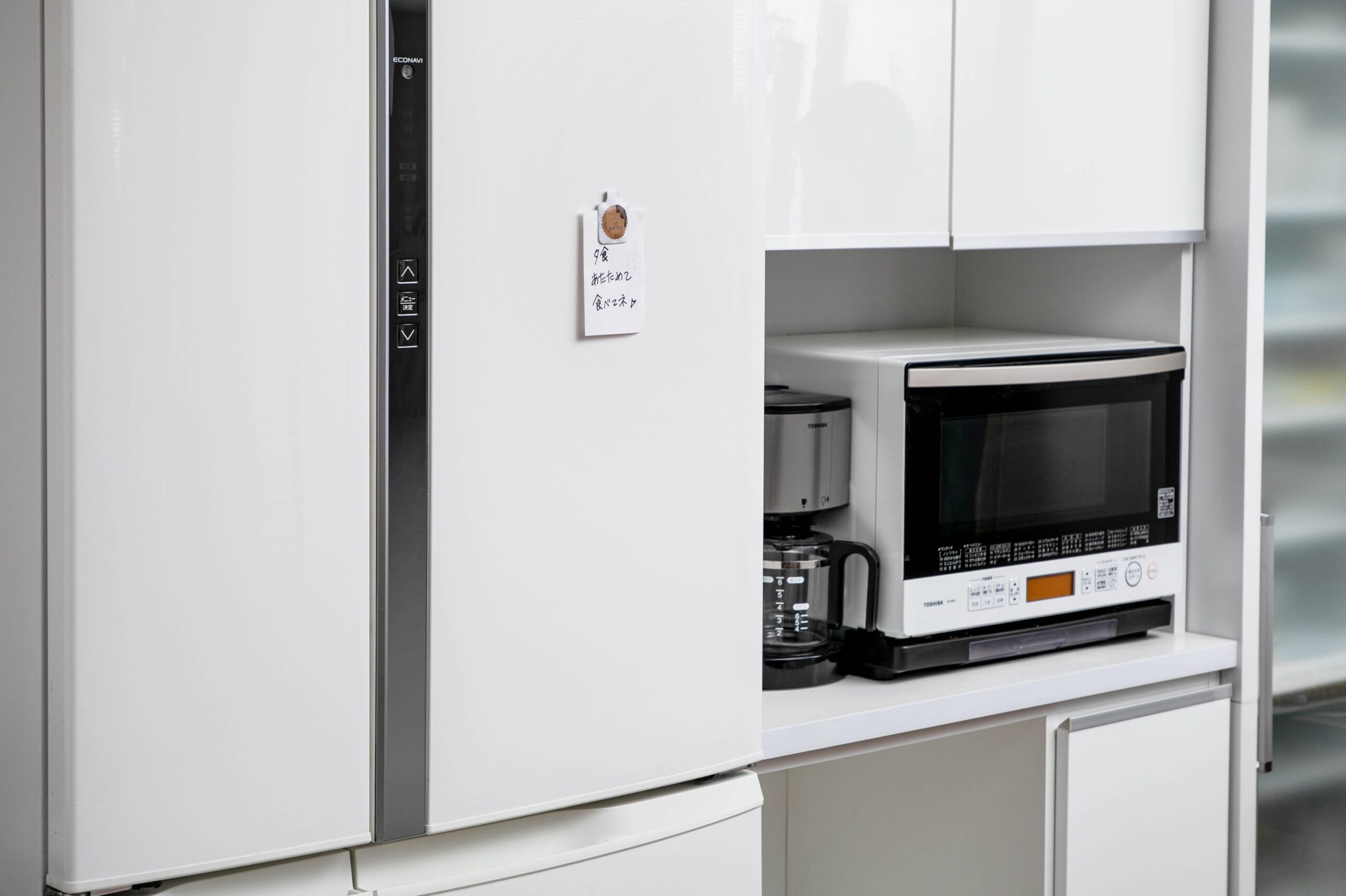 校了後約35日～